Геометрия
7
класс
Тема:
             
 Окружность и круг
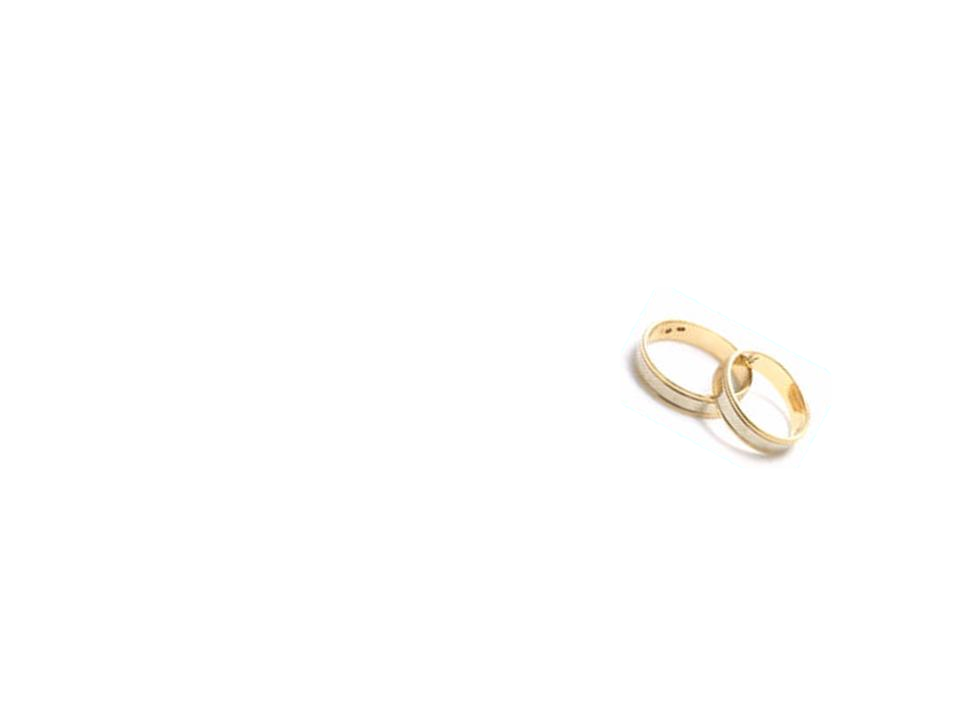 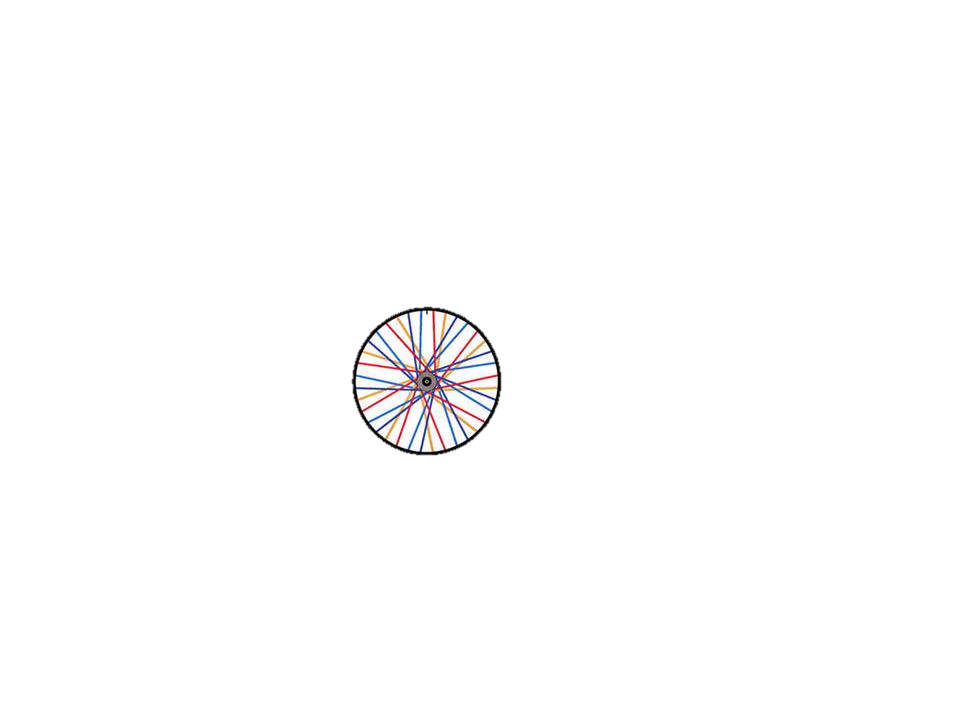 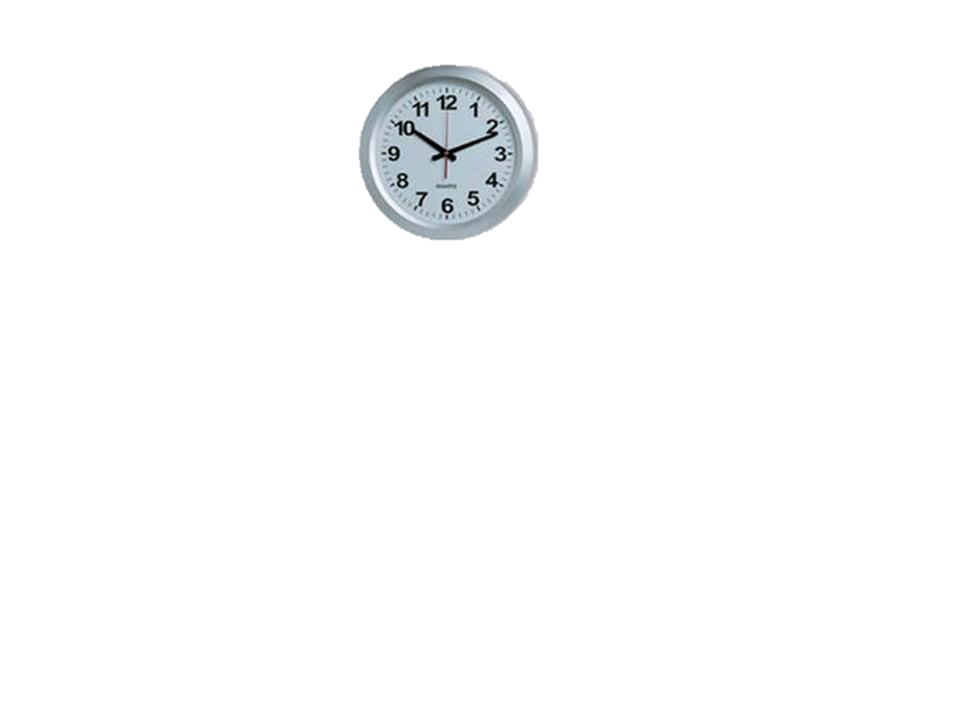 Яшнабадский район. Школа № 161.
Учитель математики Наралиева Ш.Ш.
План урока:
Повторение пройденного
Окружность и круг
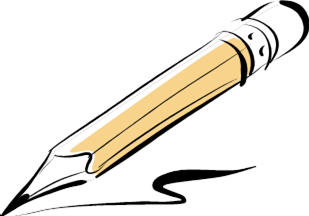 Решение задач
Задания для закрепления
Единицы измерения.
1м
1км
1мм
1см
1дм
Задание
Чему равна длина отрезка: 
а) AB; б) AC; в) AD; г) BC; д) BD; е) CD?
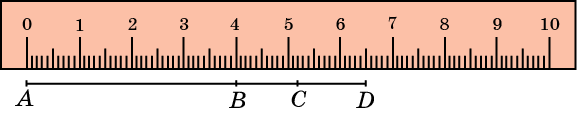 Ответ: а) 4 см;
б) 5,2 см;
в) 6,5 см;
г) 1,2 см;
д) 2,5 см;
е) 1,3 см.
[Speaker Notes: В режиме слайдов ответы появляются после кликанья мышкой]
Дано:
А, В, С  а, АВ = 12 см, ВС = 13,5 см
Найти:
12 см
13,5 см
В
АС - ?
C
Возможны случаи:
Решение
А
а) точка В лежит между  А и С, 
тогда АС = АВ + ВС,
АС = 12 + 13,5 = 25,5 (см).
Дано:
А, В, С  а, АВ = 12 см, ВС = 13,5 см
С
Найти:
АС - ?
12 см
13,5 см
Решение
А
В
б) точка А лежит между  В и С, тогда АС = СВ - АВ,
АС = 13,5 - 12 = 1,5 (см).
Ответ: 25,5 см или 1,5 см.
Задание из учебника(стр.23)
А
C
№ 3. На отрезке АВ длиной 15 м обозначена точка С. 
Найдите длины отрезков АС и ВС, если:
а) отрезок АС больше отрезка ВС на 3 м.
В
х+3+х=15
2х+3=15
Х=6
ВС=х
АС=3+х
АС+СВ=АВ
АС=3+6=9
Ответ: ВС=6 м, АС=9 м
Задание из учебника(стр.23)
А
C
№ 3. На отрезке АВ длиной 15 м обозначена точка С. 
Найдите длины отрезков АС и ВС, если:
б) точка С - середина отрезка АВ.
В
АС=СВ=АВ:2=15:2=7,5 м
Ответ: АС=ВС=7,5 м
Задание из учебника(стр.23)
А
№ 3. На отрезке АВ длиной 15 м обозначена точка С. 
Найдите длины отрезков АС и ВС, если:
в) длины отрезков АС и ВС относятся как 2 : 3.
C
В
2х+3х=15
5х=15
Х=3
АС=2х,   ВС=3х
АС+СВ=АВ
АС=2∙3=6 м,   ВС=3∙3=9 м
Ответ: АС=6 м, ВС=9 м
1.  Отметьте в тетради точку  и назовите её буквой О.
2. Возьмите циркуль , раздвиньте «ножки»  циркуля  на расстояние 3 см.
О
3. Поставьте иголку циркуля в точку О, а другой «ножкой» циркуля проведите замкнутую линию.
Инструмент для построения окружности - циркуль
Окружностью называется геометрическая фигура, состоящая из всех точек, расположенных на заданном  расстоянии от данной точки.
Ци́ркуль
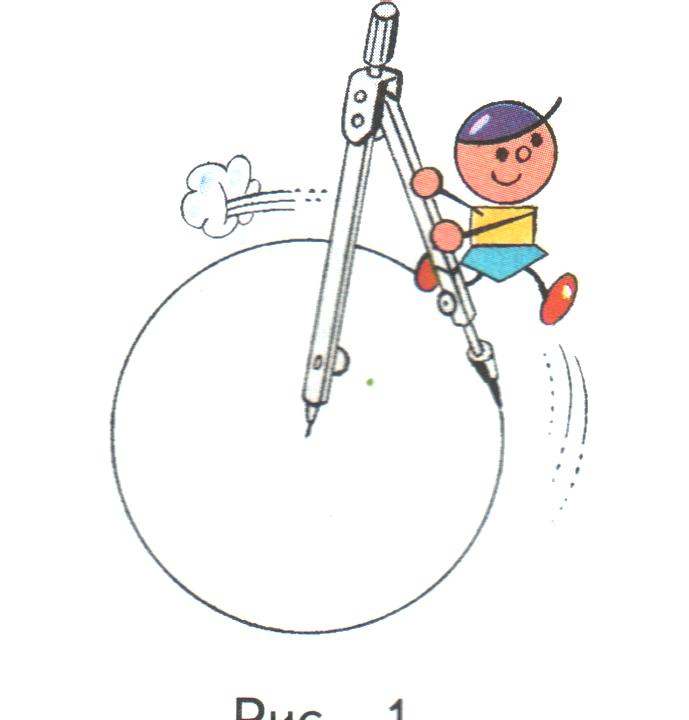 Циркуль, цирк (от латинского слова «циркулюс» - круг)
круг        
                              окружность
Запомните!
Окружность – это граница круга.

Круг – это часть плоскости, ограниченная окружностью.
М
точка О –называется центром окружности
Отметим на окружности две точки А и М.
О
Соединим точки О и М, О и А.
Отрезки ОА и ОМ – называются радиусами окружности.
А
Определение:
Отрезок, соединяющий  центр окружности с точкой, лежащей на окружности, называется радиусом.
М
Сколько радиусов у окружности?
Что можно сказать про них?
О
Запишите в тетради:
ОА=ОМ=r
А
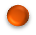 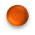 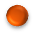 А
В
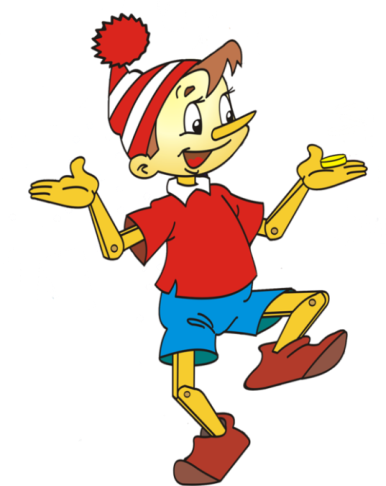 О
ОА - радиус окружности
ОВ - радиус окружности
Радиусы одной окружности равны.
[Speaker Notes: Технологию работы смотри в поле заметок предыдущего слайда.]
Продлите отрезок АО до пересечения с окружностью.
К
Обозначьте точку пересечения  буквой К.
Отрезок  АК – называется диаметром окружности.
О
Определение:
Диаметр – это отрезок, соединяющий
 две точки на окружности, который 
 проходит через её центр.
А
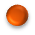 А
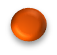 О
ОА - радиус окружности
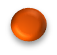 В
АВ - диаметр окружности
ОВ - радиус окружности
[Speaker Notes: Технологию работы смотри в поле заметок предыдущего слайда.]
Посмотрите на рисунок и сравните длину радиуса с длиной диаметра.
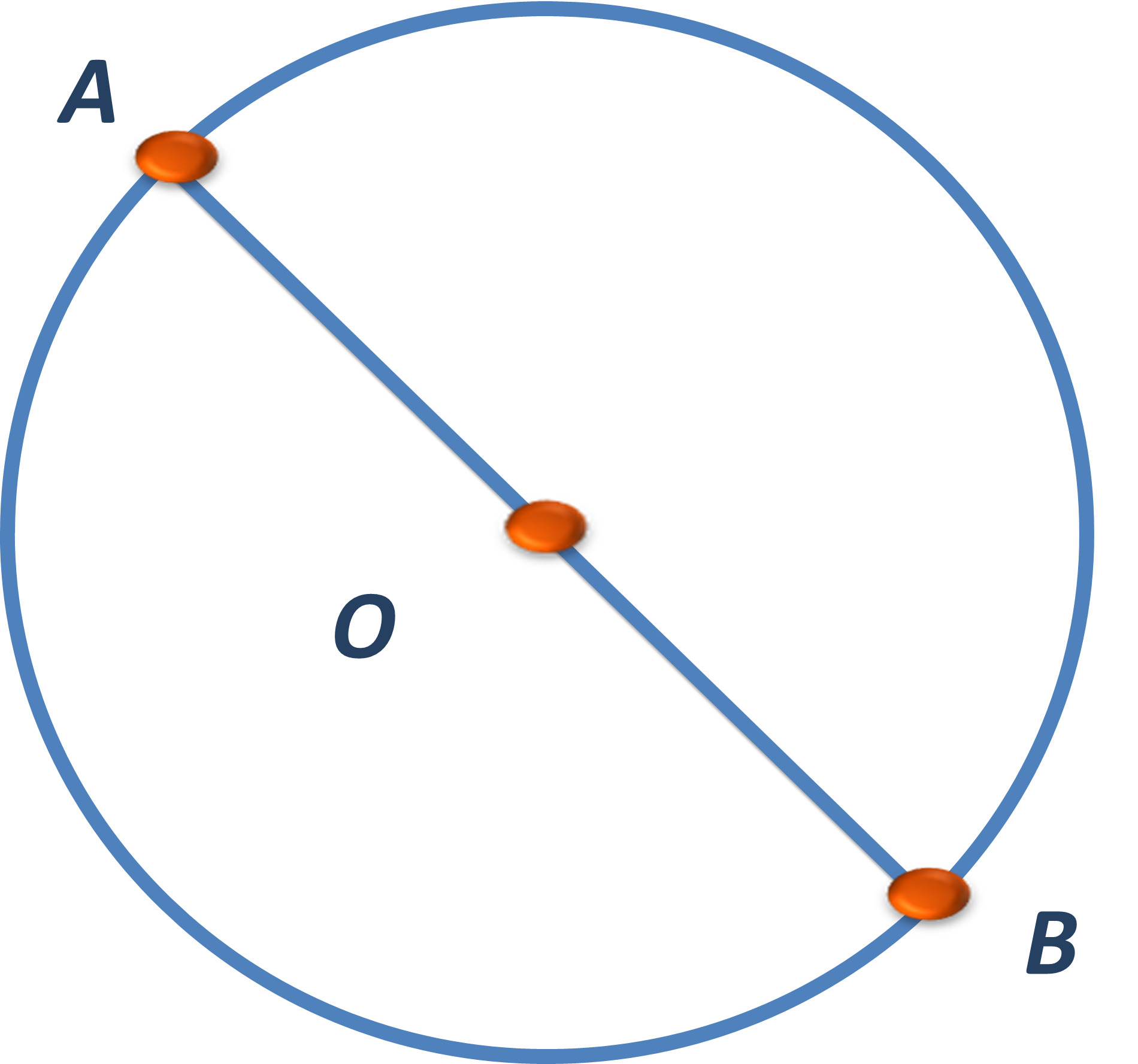 Диаметр в два раза больше радиуса
М
Запишите в тетради:
АК=d
К
О
Запишите:
d=2r
Запишите:
r=d:2
А
Начертите окружность и 
поставьте две точки А и К, 
лежащие на окружности
К
Соедините точки А и К,
О
Отрезок АК называется хордой окружности.
Определение:
Хорда – это отрезок, соединяющий две точки 
на окружности.
А
М
Соедините точки 
М и К, А и М.
К
Определите название
 элементов окружности:
-хорда
МК
МА
ОМ
ОА
ОК
АК
О
-хорда
-радиус
Можно ли дать другое определение  диаметра окружности?
-радиус
А
-радиус
-диметр
Можно ли дать другое определение  диаметра окружности?
К
О
Диаметр - это 
самая большая хода
А
С
В
D
Перечислите все радиусы, диаметры и хорды окружности.
Радиусы: АО, ОС, ОК
ОВ, ОF
А
O
E
Диаметры: КС, ВF
L
Хорды: ВL, LE, DF
F
K
С
Назовите точки, не лежащие на окружности.
В
Назовите точки, лежащие на круге.
L
Назовите точки,
 лежащие на окружности.
R
T
А
О
E
K
Z
Q
F
N
P
S
D
M
Задание из учебника
№ 9.  Найдите радиус окружности, диаметр 
которой равен: а) 18 мм; б) 45 см.
а)
б)
r
d=18 мм
r=d:2=9 мм
d=45 см
r=45:2=22,5 см
18 мм
Задание из учебника
№ 12. Которое из следующих выражений определяет точку А, принадлежащую окружности или кругу, с центром в точке О и радиусом R:
               ОА = R,    ОA <R,      АО˃R
R
О
Задание из учебника
А
ОА = R
R
Ответ: Точка А лежит 
на окружности
О
Задание из учебника
ОA <R
А
R
Ответ: Точка А лежит 
внутри окружности
О
Задание из учебника
А
ОA ˃ R
R
Ответ: Точка А лежит 
за окружностью
О
Задания для закрепления
№ 3, 8, 10, 14. 

(стр.19)
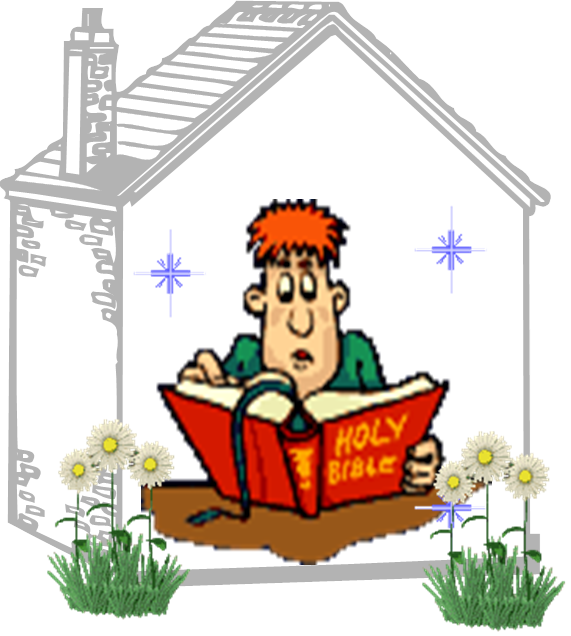